BIRD201/BIRD147Back-channel ProtocolGeneric_Tx
IBIS-ATM
February 4, 2020
Walter Katz
General fBCI Flow
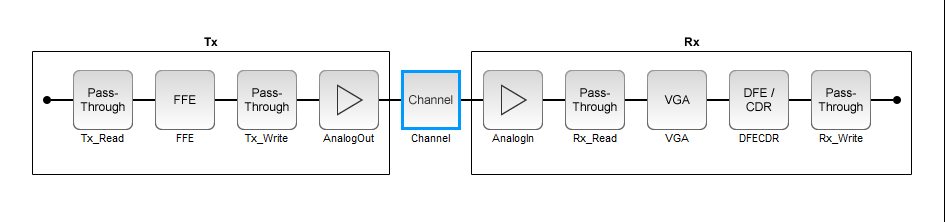 Tx_Read reads Rx rx2tx protocol data, 
Tx_Write writes Tx tx2rx protocol data
Rx_Read reads Tx tx2rx protocol data
Rx_Write writes Rx rx2tx protocol data
If BCI_State is still “Training” then go to Step 1 above.
What the Tx tells the Rx First Time
(BCI	 
(BCI_State “Training”)
(WhoAmI “Tx”)
(Sequence “1”)
(Pre_cursor_taps 1)
(Post_cursor_taps 2)
(Taps
       (-1  0 -5 0 .01)    |  <tap #> <current register value> <min register value> 
                                    <max register value> <current analog tap value>
       (1 0 -20 0 .01)
       (2 0 -10 0 .01)))

(BCI	 
(BCI_State “Training”)(WhoAmI “Tx”)(Sequence “1”)(Pre_cursor_taps 1)(Post_cursor_taps 2)Taps((-1  0 -5 0 .01)(1 0 -20 0 .01)(2 0 -10 0 .01)))
What the Rx tells the Tx Every Time
(BCI	 
(BCI_State “Training”)
(WhoAmI “Rx”)
(Sequence “2”)       | always one more then (Sequence from last Tx output
(Taps_Register
     (-1  -1)    |  Requested tap-1 register value = -1
     (1 -4)   |  Requested tap1  register value  = -4
     (2 -2)))   | Requested tap2 register value  = -2
(BCI	 
(BCI_State “Training”)(WhoAmI “Rx”)(Sequence “2”) (Taps_Register (-1  -1) (1 -4) (2 -2))
What the Rx tells the Tx Every Time (alternatives)
(BCI	 
(BCI_State “Training”)(WhoAmI “Rx”)(Sequence “2”) (Taps_Register (-1  -1) (1 -4) (2 -2))

(BCI	 
(BCI_State “Training”)(WhoAmI “Rx”)(Sequence “2”) (Taps_Value (-1  -.01) (1 -.04) (2 -.02))

(BCI	 
(BCI_State “Training”)(WhoAmI “Rx”)(Sequence “2”) (Taps_Increment (-1  -1) (1 -1) (2 -1))
What the Tx tells the Rx After First Time
(BCI	 
(BCI_State “Training”)
(WhoAmI “Tx”)
(Sequence “3”)
(Taps
       (-1  -1 -.01)    |  <tap #> <current register value> <current analog tap value>
       (1 -4 -.04)
       (2 -2 -.02)))

(BCI	 
(BCI_State “Training”) (WhoAmI “Tx”) (Sequence “3”) (Taps (-1  -1 -.01)(1 -4 -.04) (2 -2 -.02)))